Дмитро Білий –
прозаїк і перекладач
Орленко Оксана Григорівна
учитель української мови і літератури
Жовнинського навчально-виховного                                             комплексу
 «Дошкільний навчальний заклад – загальноосвітня школа
 І-ІІІ ступенів»
Дмитро Дмитрович Білий
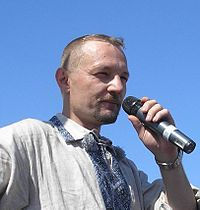 Біографія
Дмитро́ Дми́трович Бі́лий  народився 25 липня 1967 в  Макіївці, український письменник, історик, дослідник Кубані, бандурист, осавул Азовського козацького війська (2001), майор міліції у відставці. Доктор історичних наук.
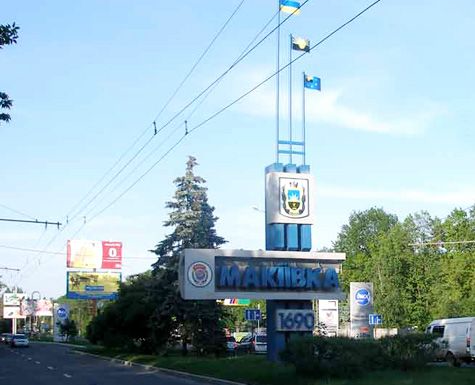 Батьки — вихідці з Кубані. Закінчив історичний факультет Донецького державного університету. У 1989-1997 — працював там викладачем.
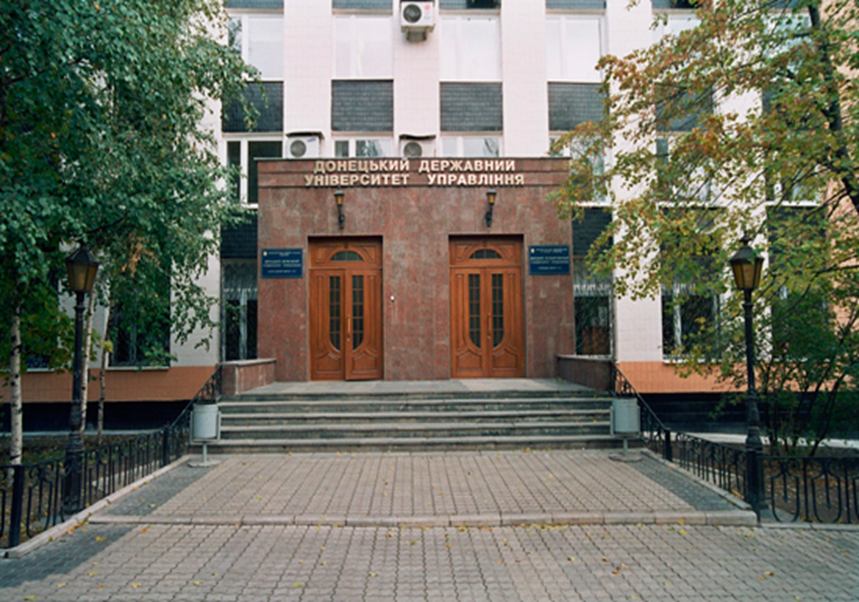 1989 — очолював молодіжне об’єднання Донецьке історико-етнографічне товариство «Курінь», створене на історичному факультеті Донецького університету
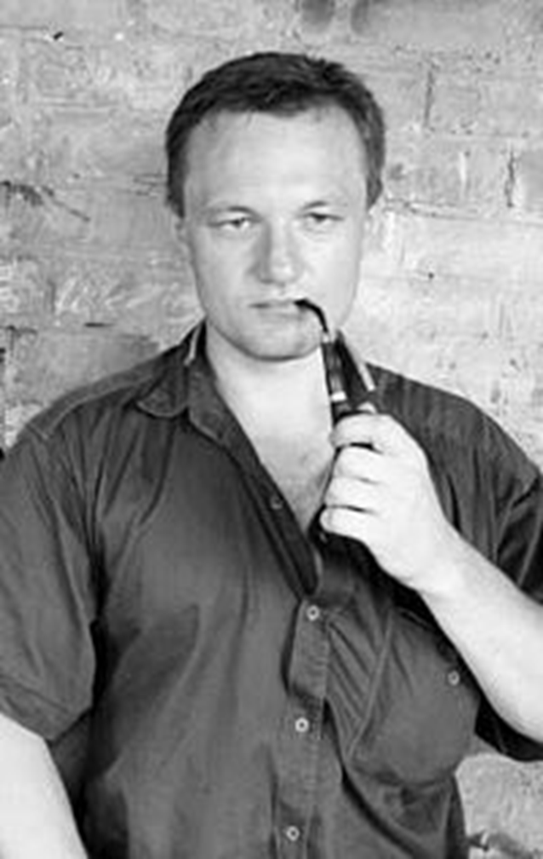 Від 1997 року – викладач історії в Донецькому юридичному інституті. Проживає в Донецьку
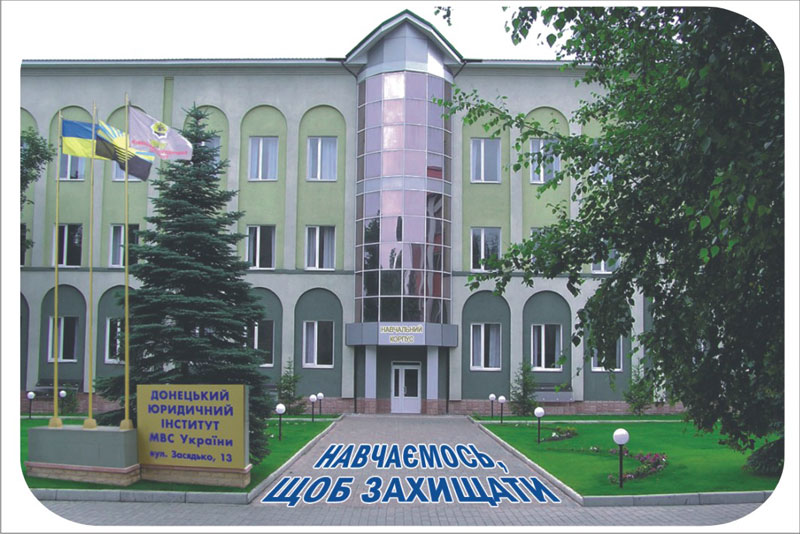 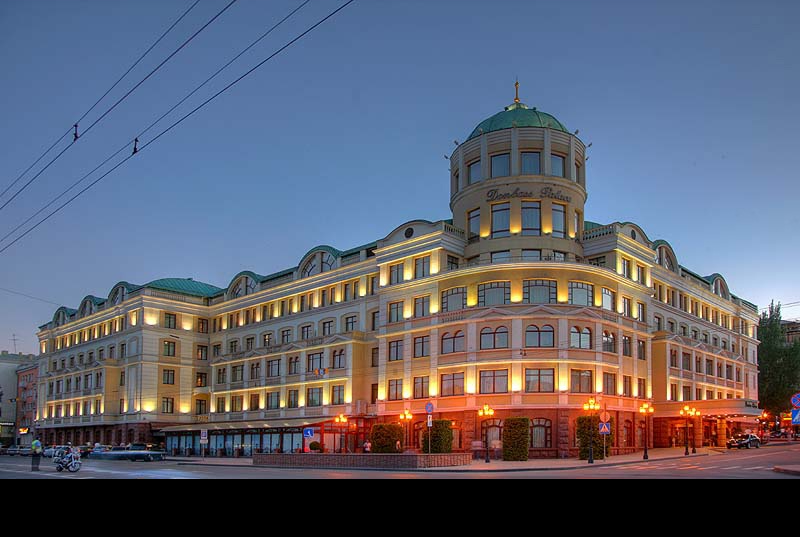 Автор науково-популярної розвідки «Малиновий Клин» (1994), романів «Басаврюк XX» (2002), «Заложна душа» (2002), «Чорне крило» (2004), «Козацький Оберіг» (2005), «Шлях Срібного Яструба» (2007). Член Донецького літературного об’єднання «OST» та АУП.
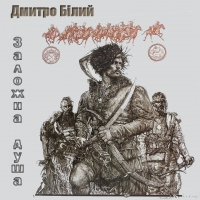 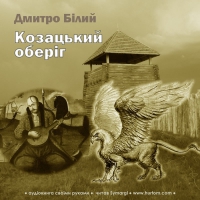 Роман Д.Білого «Басаврюк XX» присвячений подіям XX століття, на думку рецензентів є однією з найвдаліших спроб авантюрно-містичного характеру в сучасній українській літературі.
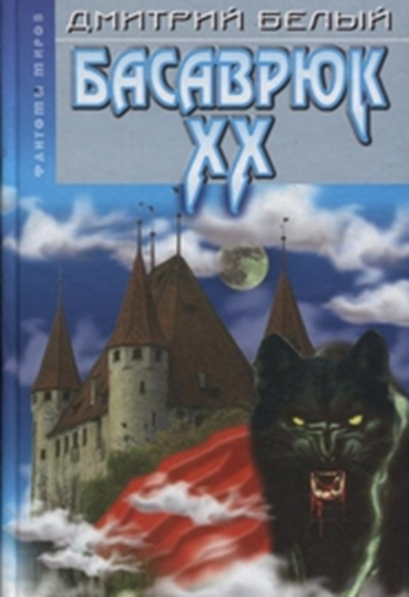 Твори Дмитра Білого перекладено російською мовою
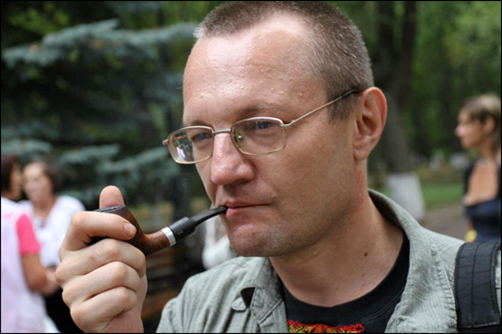 1994 — захистив кандидатську дисертацію з історії України. Захист відбувся у Донецькому національному університеті.
2010 — захистив докторську дисертацію з історії України. Захист відбувся у Інституті українознавства ім. І.Крип'якевича НАН України (м. Львів).
Автор понад 60 наукових праць з історії України та Кубані.
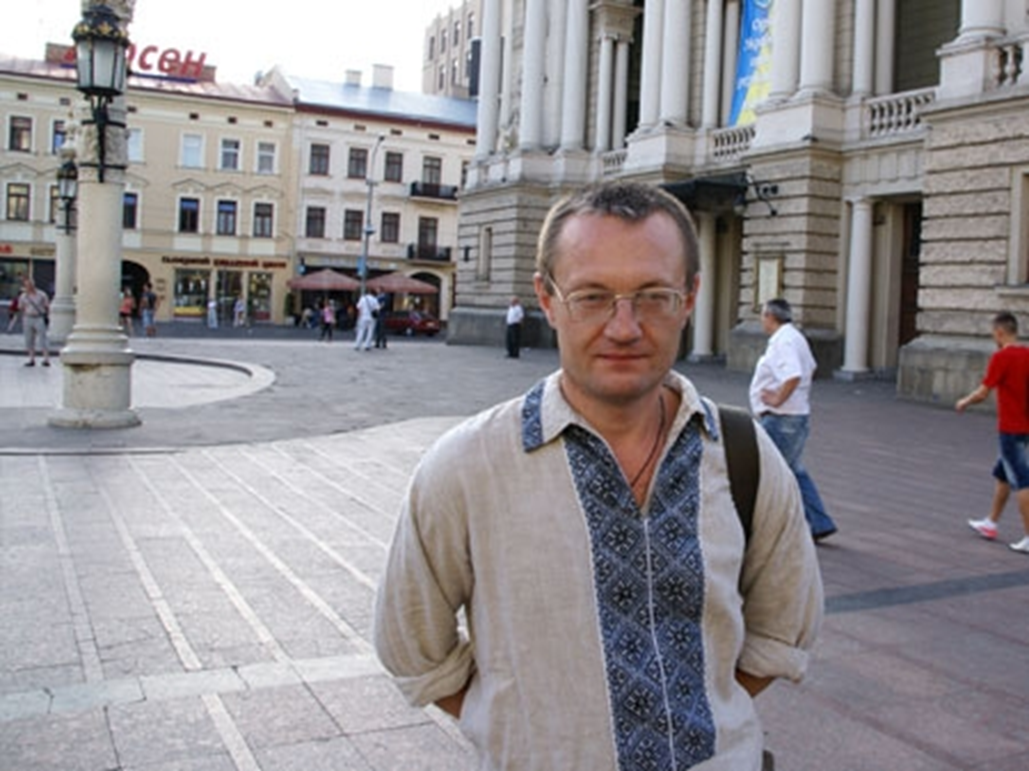 Список використаних джерел:
Інтернет-ресурси:
http://uk.wikipedia.org/wiki/Білий_Дмитро_Дмитрович
http://donetshina.ucoz.org/publ/ljudi_donechchini/dmitro_bilij_kozak_uchenij_pismennik/15-1-0-656